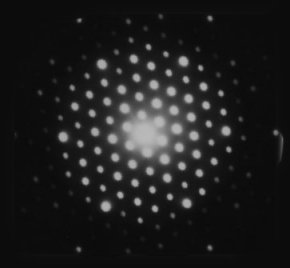 Lectures on Medical Biophysics
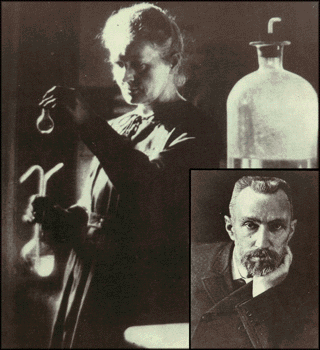 Structure of matter
Marie Skłodowska Curie (1867 – 1934) and Pierre Curie (1859 – 1906)
1
Department of Biophysics, Medical Faculty, Masaryk University in Brno
Matter and Energy
Everything is made up of basic particles of matter and fields of energy / force, which also means that the fundamental structural elements of the organic and inorganic world are identical.

Living matter differs from non-living matter mainly by its much higher level of organisation.
2
Elementary Particles of Matter(i.e. having - probably - no internal structure)
„force“ particles – integer spin – bosons
Vector bosons – spin 1
Foton
Gluons
W, Z (week bosons)
Graviton
Scalar boson – spin 0
Higgs boson
„matter“ particles – non-integer spin (like ½) - fermions
The elementary particles of matter are leptons and quarks
Leptons – electrons, muons, neutrinos and their anti-particles – light particles without internal structure
Quarks (u, c, t, d, s, b) – heavier particles without internal structure

Composite particles
Hadrons – heavy particles formed of quarks - baryons (fermions - proton (u, u, d), neutron (d, d, u)) mezons (bosons (quark-antiquark))
3
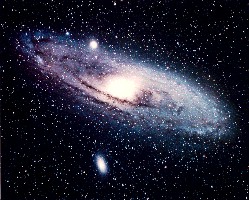 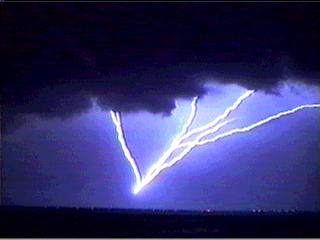 gravitational
electromagnetic
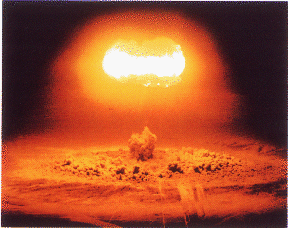 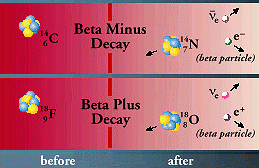 strong
weak
The Four Fundamental Energy / Force Fields
Strong : weak : electromagnetic : gravitational force - 1 : 10-5 : 10-2 : 10-39 at interaction distance of about 10-24 m; 10-7 : 0 : 10-9 : 10-46 at a distance of  about 10-18 m (1/1000 of atom nucleus dimension). In the distance equal to nucleus dimension goes to zero also strong interaction.
4
Photons
Photons - energy quanta of electromagnetic field, zero mass 

Energy of (one) photon: E = h·f = h·c/l 
h is the Planck constant (6.62·10-34 J·s), 
f  is the frequency, 
c is speed of light in vacuum,  
l is the wavelength.
5
Particles and Field Energy Quanta
Particles of matter and field energy quanta are capable of mutual transformation (e.g., an electron and positron transform to two gamma photons in the so-called annihilation – this is used in PET imaging).
6
Quantum Mechanics
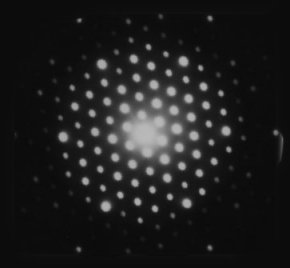 The behaviors of ensembles of a given type of particles obey equations which are similar to wave equations.
On the left pattern formed on a photographic plate by an ensemble of electrons hitting a crystal lattice. Notice that it is very similar to the diffraction pattern produced by a light wave passed through optical grating.
7
(http://www.matter.org.uk/diffraction/electron/electron_diffraction.htm)
Quantum Mechanics tunnel effect:
8
Quantum Mechanics: Heisenberg uncertainty relations
dr·dp ≥ h/4p
dE·dt ≥ h/4p

The position r and momentum p of a particle cannot be simultaneously measured with independent precision (if the uncertainty of particle position – dr – is made smaller, the uncertainty of particle momentum – dp – automatically increases). The same holds for the simultaneous measurement of energy change dE and the time dt necessary for this change. h is the Planck constant.
9
Schrödinger equation(to admire )
Radial co-ordinates of an electron in a hydrogen atom





 - wave function
„one-dimensional“ S. equation
S. equation for  the electron in the hydrogen atom
10
according http://hyperphysics.phy-astr.gsu.edu/hbase/quantum/hydsch.html
Solution of the Schrödinger Equation
The solution of the Schrödinger equation for the electron in the hydrogen atom leads to the values of the energies of the orbital electron.

The solution of the Schrödinger equation often leads to numerical coefficients which determine the possible values of energy. These numerical coefficients are called quantum numbers
11
Quantum numbers for Hydrogen
Principal  n = 1, 2, 3 …. (K, L, M, ….)
Orbital for each n   l = 0, 1, 2, …. n – 1 (s, p, d, f …)
Magnetic for each l     m = 0, ±1, ±2, …±l
Spin magnetic for each m  s = ±1/2


Pauli exclusion principle – in one atomic electron shell there cannot be present two or more electrons with the same set of quantum numbers.
12
excitation
ionisation
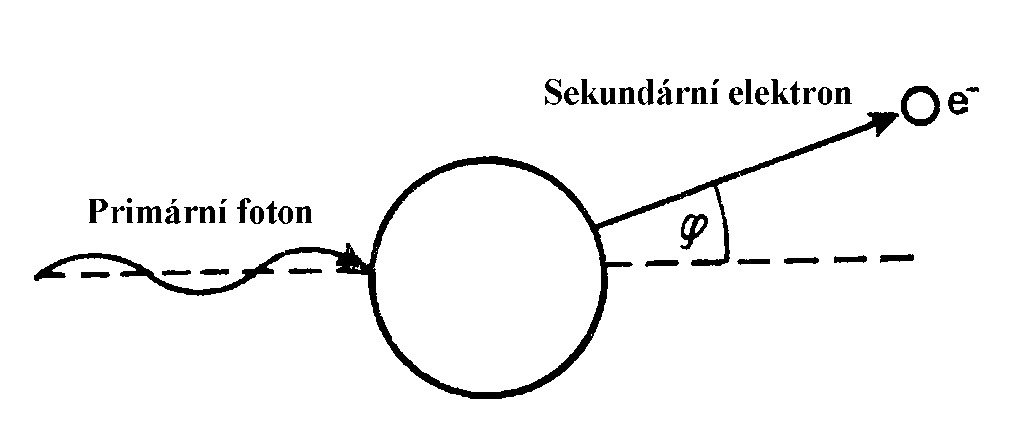 Secondary electron
Primary photon
Ionisation of Atoms
The binding energy of an electron Eb is the energy that would be required to liberate the electron from its atom – depends mainly on the principal quantum number.
Example of ionisation: photoelectric effect 
h·f = Eb + ½ m··v2
13
slits
prism
Hydrogen discharge tube
Emission Spectra
Visible emission spectrum of  hydrogen.
modro- = bluish
Learn the Czech names of colours 
Dexcitations between discrete energy levels result in emitted photons with only certain discrete energies, i.e. radiation of certain frequencies/wavelengths.
14
http://chemed.chem.purdue.edu/genchem/topicreview/bp/ch6/bohr.html
Hydrogen spectrum againmagenta, cyan and red lineaccording http://cwx.prenhall.com/bookbind/pubbooks/hillchem3/medialib/media_portfolio/text_images/CH07/FG07_19.JPG
Excitation of electrons
Emission of light
15
Excitation (absorption) Spectra for Atoms
Absorption lines in visible spectrum of sun light.
Wavelengths are given in Ångströms (Å) = 0.1 nm
http://cwx.prenhall.com/bookbind/pubbooks/hillchem3/medialib/media_portfolio/07.html
Transitions between discrete energy states of atoms!!
16
Absorption spectrum of a dye
Absorbance
Wavelength
Excitation (Absorption) Spectrum for Molecules
17
According: http://www.biochem.usyd.edu.au/~gareth/BCHM2001/pracposters/dyeZ.htm
Atom nucleus
Proton (atomic) number – Z
Nucleon (mass) number – A
Neutron number – N     N = A - Z
Atomic mass unit u = 1.66·10-27 kg, i.e. the 1/12 of the carbon C-12 atom mass
Electric charge of the nucleus  Q = Z1.602·10-19 C
If relative mass of electron = 1                                         Relative mass of proton = 1836                            Relative mass of neutron = 1839
fission
18
Mass defect of nucleus
= measure of nucleus stability:
 dm = (Zmp + Nmn) - mnuc
Sources:
http://cwx.prenhall.com/bookbind/pubbooks/hillchem3/medialib/media_portfolio/text_images/CH19/FG19_05.JPG
http://cwx.prenhall.com/bookbind/pubbooks/hillchem3/medialib/media_portfolio/text_images/CH19/FG19_06.JPG
fission
E = dm.c2
This formula allows to calculate amount of energy liberated during the synthesis of the nucleus.
Binding energy per one nucleon [MeV]
nuclear synthesis
scale change
19
nucleon number
Nuclides
nuclide - a nucleus with a given A, Z and energy

Isotopes - nuclides with same Z but different A

Isobars – nuclides with same A but different Z

Isomers – nuclides with same Z and A, but different energy (e.g., Tc99m used in gamma camera imaging)
20
Isotope composition of mercury% of Hg atoms vs. isotope nucleon number (A)
Percentage of atoms
A
Nucleon number
21
According to: http://cwx.prenhall.com/bookbind/pubbooks/hillchem3/medialib/media_portfolio/text_images/CH07/FG07_08.JPG
What else is necessary to know?
Radionuclides – nuclides capable of radioactive decay


Nuclear spin:
	Nuclei have a property called spin. If the value of the spin is not zero the nuclei have a magnetic moment i.e., they behave like small magnets - NMR – nuclear magnetic resonance spectroscopy and magnetic resonance imaging (MRI) in radiology are based on this property.
22
Author: Vojtěch MornsteinContent collaboration and language revision: Carmel J. CaruanaPresentation design: Lucie MornsteinováLast revision:December 2018
Author: Vojtěch MornsteinContent collaboration and language revision: Carmel J. CaruanaPresentation design: Lucie MornsteinováLast revision:September 2024
23